Image: Munich Re
Elements
3. September 2015Max Mustermann
1
Single elements
Image: Munich Re
Font type is Arial 16 pt in case of longer texts 14 pt.Running text is left aligned and max. two lines with 1.1 Line spacing.
MR Elements
07 September 2015
3
Text
Text
Level 1
Level 2
Text
Level 1
Level 2
Text
Text
Level 1
Level 2
Text
Level 1
Level 2
Text
Text
Text
Text
MR Elements
07 September 2015
4
1
2
Text
Text
Level 1
Level 2
Text
Level 1
Level 2
Text
3
4
Text
Level 1
Level 2
Text
Level 1
Level 2
Text
Text
Text
Text
MR Elements
07 September 2015
5
Text
Text
Level 1
Text
Level 1
Text
Level 1
Text
Level 1
Text
Level 1
Text
Level 1
Text
Text
Level 1
Text
Level 1
Text
Level 1
Text
Text
Text
Text
MR Elements
07 September 2015
6
Text
Text
Level 1
Text
Level 1
Text
Level 1
1
2
3
Text
Level 1
Text
Level 1
Text
Level 1
4
5
6
Text
Text
Level 1
Text
Level 1
Text
Level 1
7
8
9
Text
Text
Text
Text
MR Elements
07 September 2015
7
MR Elements
07 September 2015
8
MR Elements
07 September 2015
9
2 – 4 Header
Header
Header
Level 1
Level 2
Level 3
Level 1
Level 2
Level 3
Header
Header
Level 1
Level 2
Level 3
Level 1
Level 2
Level 3
MR Elements
07 September 2015
10
3 – 6 Header
Header
Header
Header
Level 1
Level 2
Level 3
Level 1
Level 2
Level 3
Level 1
Level 2
Level 3
Header
Header
Header
Level 1
Level 2
Level 3
Level 1
Level 2
Level 3
Level 1
Level 2
Level 3
MR Elements
07 September 2015
11
4 – 8 Header
Header
Header
Header
Header
Level 1
Level 2
Level 3
Level 1
Level 2
Level 3
Level 1
Level 2
Level 3
Level 1
Level 2
Level 3
Header
Header
Header
Header
Level 1
Level 2
Level 3
Level 1
Level 2
Level 3
Level 1
Level 2
Level 3
Level 1
Level 2
Level 3
MR Elements
07 September 2015
12
5 – 10 Header
Header
Header
Header
Header
Header
Level 1
Level 2
Level 3
Level 1
Level 2
Level 3
Level 1
Level 2
Level 3
Level 1
Level 2
Level 3
Level 1
Level 2
Level 3
Header
Header
Header
Header
Header
Level 1
Level 2
Level 3
Level 1
Level 2
Level 3
Level 1
Level 2
Level 3
Level 1
Level 2
Level 3
Level 1
Level 2
Level 3
MR Elements
07 September 2015
13
2 Header in table
MR Elements
07 September 2015
14
3 Header in table
MR Elements
07 September 2015
15
4 Header in table
MR Elements
07 September 2015
16
5 Header in table
MR Elements
07 September 2015
17
6 Header in table
MR Elements
07 September 2015
18
7 Header in table
MR Elements
07 September 2015
19
1 Category + Text
Header
Text
Level 1
Level 2
MR Elements
07 September 2015
20
1 + 1 Category + Text
Header
Header
Text
Level 1
Level 2
Text
Level 1
Level 2
MR Elements
07 September 2015
21
2 Category + Text
Header
Text
Level 1
Level 2
Header
Text
Level 1
Level 2
MR Elements
07 September 2015
22
2 + 2 Category + Text
Header
Text
Level 1
Level 2
Header
Text
Level 1
Level 2
Header
Text
Level 1
Level 2
Header
Text
Level 1
Level 2
MR Elements
07 September 2015
23
3 Category + Text
Header
Text
Level 1
Level 2
Header
Text
Level 1
Level 2
Header
Text
Level 1
Level 2
MR Elements
07 September 2015
24
3 + 3 Category + Text
Header
Text
Level 1
Level 2
Header
Text
Level 1
Level 2
Header
Text
Level 1
Level 2
Header
Text
Level 1
Level 2
Header
Text
Level 1
Level 2
Header
Text
Level 1
Level 2
MR Elements
07 September 2015
25
4 Category + Text
Header
Text
Level 1
Level 2
Header
Text
Level 1
Level 2
Header
Text
Level 1
Level 2
Header
Text
Level 1
Level 2
MR Elements
07 September 2015
26
4 + 4 Category + Text
Header
Text
Level 1
Level 2
Header
Text
Level 1
Level 2
Header
Text
Level 1
Level 2
Header
Text
Level 1
Level 2
Header
Text
Level 1
Level 2
Header
Text
Level 1
Level 2
Header
Text
Level 1
Level 2
Header
Text
Level 1
Level 2
MR Elements
07 September 2015
27
5 Category + Text
Header
Text
Level 1
Header
Text
Level 1
Header
Text
Level 1
Header
Text
Level 1
Header
Text
Level 1
MR Elements
07 September 2015
28
5 + 5 Category + Text
Header
Text
Level 1
Header
Text
Level 1
Header
Text
Level 1
Header
Text
Level 1
Header
Text
Level 1
Header
Text
Level 1
Header
Text
Level 1
Header
Text
Level 1
Header
Text
Level 1
Header
Text
Level 1
MR Elements
07 September 2015
29
6 Category + Text
Header
Text
Level 1
Header
Text
Level 1
Header
Text
Level 1
Header
Text
Level 1
Header
Text
Level 1
Header
Text
Level 1
MR Elements
07 September 2015
30
6 + 6 Category + Text
Header
Text
Level 1
Header
Text
Level 1
Header
Text
Level 1
Header
Text
Level 1
Header
Text
Level 1
Header
Text
Level 1
Header
Text
Level 1
Header
Text
Level 1
Header
Text
Level 1
Header
Text
Level 1
Header
Text
Level 1
Header
Text
Level 1
MR Elements
07 September 2015
31
Value Chain 1
Text
Text
Text
Text
MR Elements
07 September 2015
32
Value Chain 2
Text
Text
Text
Text
Text
Text
Text
Text
MR Elements
07 September 2015
33
Value Chain 3
Text
Text
Text
Text
Text
Text
Text
Text
Text
Text
Text
Text
MR Elements
07 September 2015
34
Value Chain 4
Text
Text
Text
Text
Text
Text
Text
Text
Text
Text
Text
Text
Text
Text
Text
Text
MR Elements
07 September 2015
35
Value Chain 5
Text
Text
Text
Text
Text
Text
Text
Text
Text
Text
Text
Text
Text
Text
Text
Text
Text
Text
Text
Text
MR Elements
07 September 2015
36
Value Chain 6
Text
Text
Text
Text
Text
Text
Text
Text
Text
Text
Text
Text
Text
Text
Text
Text
Text
Text
Text
Text
Text
Text
Text
Text
MR Elements
07 September 2015
37
Value Chain 1 + 1
Text
Text
Text
Text
Text
Text
Text
MR Elements
07 September 2015
38
Value Chain 1 + 2
Text
Text
Text
Text
Text
Text
Text
Text
Text
Text
Text
MR Elements
07 September 2015
39
Value Chain 1 + 3
Text
Text
Text
Text
Text
Text
Text
Text
Text
Text
Text
Text
Text
Text
Text
MR Elements
07 September 2015
40
Value Chain 1 + 4
Text
Text
Text
Text
Text
Text
Text
Text
Text
Text
Text
Text
Text
Text
Text
Text
Text
Text
Text
MR Elements
07 September 2015
41
Value Chain 1 + 5
Text
Text
Text
Text
Text
Text
Text
Text
Text
Text
Text
Text
Text
Text
Text
Text
Text
Text
Text
Text
Text
Text
Text
MR Elements
07 September 2015
42
Value Chain 1 × 2
Text
Text
Text
Text
Text
MR Elements
07 September 2015
43
Value Chain 2 × 2
Text
Text
Text
Text
Text
Text
Text
Text
Text
Text
MR Elements
07 September 2015
44
Value Chain 3 × 2
Text
Text
Text
Text
Text
Text
Text
Text
Text
Text
Text
Text
Text
Text
Text
MR Elements
07 September 2015
45
Value Chain 4 × 2
Text
Text
Text
Text
Text
Text
Text
Text
Text
Text
Text
Text
Text
Text
Text
Text
Text
Text
Text
Text
MR Elements
07 September 2015
46
Value Chain 5 × 2
Text
Text
Text
Text
Text
Text
Text
Text
Text
Text
Text
Text
Text
Text
Text
Text
Text
Text
Text
Text
Text
Text
Text
Text
Text
MR Elements
07 September 2015
47
Text
Level 1
Text
Text
Level 1
MR Elements
07 September 2015
48
Text
Level 1
Text
Level 1
Text
Text
Level 1
Text
Level 1
MR Elements
07 September 2015
49
Text
Text
Text
Text
Text
Text
Text
MR Elements
07 September 2015
50
Cycles 3
Text
Text
Text
MR Elements
07 September 2015
51
Cycles 4
Text
Text
Text
Text
MR Elements
07 September 2015
52
Cycles 5
Text
Text
Text
Text
Text
MR Elements
07 September 2015
53
Cycles 6
Text
Text
Text
Text
Text
Text
MR Elements
07 September 2015
54
Cycles 7
Text
Text
Text
Text
Text
Text
Text
MR Elements
07 September 2015
55
Cycles 8
Text
Text
Text
Text
Text
Text
Text
Text
MR Elements
07 September 2015
56
Cycles 9
Text
Text
Text
Text
Text
Text
Text
Text
Text
MR Elements
07 September 2015
57
Cycles 10
Text
Text
Text
Text
Text
Text
Text
Text
Text
Text
MR Elements
07 September 2015
58
Cycles 11
Text
Text
Text
Text
Text
Text
Text
Text
Text
Text
Text
MR Elements
07 September 2015
59
Cycles 12
Text
Text
Text
Text
Text
Text
Text
Text
Text
Text
Text
Text
MR Elements
07 September 2015
60
Cycles 13
Text
Text
Text
Text
Text
Text
Text
Text
Text
Text
Text
Text
Text
MR Elements
07 September 2015
61
Cake 2
Text
Text
MR Elements
07 September 2015
62
Cake 4
Text
Text
Text
Text
MR Elements
07 September 2015
63
Cake 6
Text
Text
Text
Text
Text
Text
MR Elements
07 September 2015
64
Cake 12
Text
Text
Text
Text
Text
Text
Text
Text
Text
Text
Text
Text
MR Elements
07 September 2015
65
Honeycomb
Text
Text
Text
Text
Text
Text
Text
MR Elements
07 September 2015
66
Pyramid 2
Text
Text
MR Elements
07 September 2015
67
Pyramid 3
Text
Text
Text
MR Elements
07 September 2015
68
Pyramid 4
Text
Text
Text
Text
MR Elements
07 September 2015
69
Pyramid 5
Text
Text
Text
Text
Text
MR Elements
07 September 2015
70
Pyramid 6
Text
Text
Text
Text
Text
Text
MR Elements
07 September 2015
71
Pyramid 7
Text
Text
Text
Text
Text
Text
Text
MR Elements
07 September 2015
72
House 2
Text
Text
Level 1
Level 2
Text
Level 1
Level 2
MR Elements
07 September 2015
73
House 3
Text
Text
Level 1
Level 2
Text
Level 1
Level 2
Text
Level 1
Level 2
MR Elements
07 September 2015
74
House 4
Text
Text
Level 1
Level 2
Text
Level 1
Level 2
Text
Level 1
Level 2
Text
Level 1
Level 2
MR Elements
07 September 2015
75
House 5
Text
Text
Level 1
Level 2
Text
Level 1
Level 2
Text
Level 1
Level 2
Text
Level 1
Level 2
Text
Level 1
Level 2
MR Elements
07 September 2015
76
Text
Text
Text
Text
Text
Text
Text
Text
Text
Text
Text
Text
Text
MR Elements
07 September 2015
77
Text
Text
Text
Text
Text
Text
Text
Text
Text
Text
Text
Text
Text
MR Elements
07 September 2015
78
Bubbles 2 + 1
Text
Text
Text
MR Elements
07 September 2015
79
Bubbles 3
Text
Text
Text
MR Elements
07 September 2015
80
Bubbles 3 + 1
Text
Text
Text
Text
Text
Text
Text
MR Elements
07 September 2015
81
Gears
Text
Text
Text
Text
Text
Text
MR Elements
07 September 2015
82
Clocks
12
12
1
1
11
11
2
2
10
10
12
1
11
2
9
9
3
3
10
9
3
8
4
6
7
5
Text
Text
12
8
8
4
4
1
11
2
10
9
3
7
7
5
5
6
6
8
4
6
7
5
MR Elements
07 September 2015
83
Indicators
Text
XX%
Text
Text
Text
Text
Text
XX%
XX%
Text
Text
Text
Text
Text
MR Elements
07 September 2015
84
Text
Text
Text
Text
Text
Text
Text
MR Elements
07 September 2015
85
2
Compound elements
Image: Munich Re
Text
Text
Text
Text
Text
Text
Text
Text
MR Elements
07 September 2015
87
1
Text
Text
2
Text
Text
3
Text
Text
10
Text
Text
45
Text
Text
46
Text
Text
MR Elements
07 September 2015
88
1
Text
Text
2
Text
Text
3
Text
Text
4
Text
Text
5
Text
Text
MR Elements
07 September 2015
89
Header
Header
Header
Text
Level 1
Level 2
Text
Level 1
Level 2
Text
Level 1
Level 2
1
Header
Text
Level 1
Level 2
Text
Level 1
Level 2
Text
Level 1
Level 2
2
Header
Text
Level 1
Level 2
Text
Level 1
Level 2
Text
Level 1
Level 2
3
Header
MR Elements
07 September 2015
90
Header
Header
Header
Text
Level 1
Level 2
Text
Level 1
Level 2
Text
Level 1
Level 2
1
Header
Header
Text
Level 1
Level 2
Text
Level 1
Level 2
Text
Level 1
Level 2
2
Header
Text
Level 1
Level 2
Text
Level 1
Level 2
Text
Level 1
Level 2
3
Text
MR Elements
07 September 2015
91
Header
Header
Header
Header
Header
Level 1
Level 2
Level 3
Level 1
Level 2
Level 3
Level 1
Level 2
Level 3
Level 1
Level 2
Level 3
Level 1
Level 2
Level 3
1
2
3
4
5
Level 1
Level 2
Level 3
Level 1
Level 2
Level 3
Level 1
Level 2
Level 3
Level 1
Level 2
Level 3
Level 1
Level 2
Level 3
MR Elements
07 September 2015
92
Header
Header
Header
Header
Header
Level 1
Level 2
Level 3
Level 1
Level 2
Level 3
Level 1
Level 2
Level 3
Level 1
Level 2
Level 3
Level 1
Level 2
Level 3
3
5
1
2
4
Header
Header
Header
Header
Header
Level 1
Level 2
Level 3
Level 1
Level 2
Level 3
Level 1
Level 2
Level 3
Level 1
Level 2
Level 3
Level 1
Level 2
Level 3
MR Elements
07 September 2015
93
Project 1
Project 2
Project 3
Text
Picture/Screenshot
Picture/Screenshot
Picture/Screenshot
Scope: xxx
Scope: xxx
Scope: xxx
Project 4
Project 5
Project 6
Text
Picture/Screenshot
Picture/Screenshot
Picture/Screenshot
Scope: xxx
Scope: xxx
Scope: xxx
MR Elements
07 September 2015
94
Picture/Screenshot
Picture/Screenshot
Text
Text
Text
Text
Picture/Screenshot
Text
Text
Picture/Screenshot
Text
Text
Text
Picture/Screenshot
Text
Text
Picture/Screenshot
Text
MR Elements
07 September 2015
95
Picture/Screenshot
Picture/Screenshot
Text
Text
Picture/Screenshot
Picture/Screenshot
Text
Text
Text
Picture/Screenshot
Picture/Screenshot
Text
MR Elements
07 September 2015
96
Header
Header
Picture/Logo
Text
Level 1
Level 2
Text
Level 1
Level 2
Picture/Logo
Text
Picture/Logo
Text
Level 1
Level 2
Text
Level 1
Level 2
Picture/Logo
Picture/Logo
Text
Level 1
Level 2
Text
Level 1
Level 2
Picture/Logo
MR Elements
07 September 2015
97
Header
Header
Picture/Logo
Text
Level 1
Level 2
Text
Level 1
Level 2
Picture/Logo
Text
Picture/Logo
Text
Level 1
Level 2
Text
Level 1
Level 2
Picture/Logo
Picture/Logo
Text
Level 1
Level 2
Text
Level 1
Level 2
Picture/Logo
MR Elements
07 September 2015
98
Header
Header
Header
Header
Header
Header
Text
Text
Text
Logo
Text
Text
Text
Logo
Text
Text
Text
Logo
Text
Text
Text
Logo
Text
Text
Text
Significant competitive advantage
Competitive advantagein specific areas
At par with peer average
Competitive disadvantage in specific areas
Significant competitivedisadvantage
MR Elements
07 September 2015
99
Header
Header
Header
Header
Header
Header
Text
Text
Text
Logo
Text
Text
Text
Logo
Text
Text
Text
Logo
Text
Text
Text
Logo
Text
Text
Text
Significant competitive advantage
Competitive advantagein specific areas
At par with peer average
Competitive disadvantage in specific areas
Significant competitivedisadvantage
MR Elements
07 September 2015
100
Text
Text
Text
Text
% of
MR Elements
07 September 2015
101
Header
Header
Header
Header
1
2
3
4
5
1
2
3
4
5
1
2
3
4
5
2,3
3,2
2,6
Text
Text
Text
4,3
4,1
4,3
Text
Text
Text
3,6
3,4
2,6
Text
Text
Text
4,1
3,1
4,3
Text
Text
Text
3,4
4,1
4,7
Total
Legend
Text
Text
Text
Text
Text
MR Elements
07 September 2015
102
MR Elements
07 September 2015
103
Header
Header
Text
Text
MR Elements
07 September 2015
104
x week
x week
x week
x week
x week
Text
Text
Text
Text
Text
Text
MR Elements
07 September 2015
105
Peter Mustermann
CEO
Peter Mustermann
Manager
Peter Mustermann
Manager
Peter Mustermann
Manager
Peter Mustermann
Manager
Peter Mustermann
Manager
15
37
Peter Mustermann
Manager
Peter Mustermann
Manager
Peter Mustermann
Manager
Peter Mustermann
Manager
Peter Mustermann
Manager
15
37
Peter Mustermann
Manager
Peter Mustermann
Manager
Peter Mustermann
Manager
Peter Mustermann
Manager
Peter Mustermann
Manager
MR Elements
07 September 2015
106
Header
×
Text
Text
Text
Text
Text
Header
+
Header
Text
Text
Text
Text
Text
Text
Text
Text
Text
Text
+
Header
×
Text
Text
Text
Text
Text
Header
–
Text
Text
Text
Text
Text
Header
Header
Text
Text
Text
Text
Text
+
Text
Text
Text
Text
Text
Header
–
Header
+
Text
Text
Text
Text
Text
Text
Text
Text
Text
Text
Header
×
Text
Text
Text
Text
Text
MR Elements
07 September 2015
107
Logo
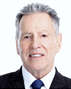 Forename
Surname
"Statement about"
Logo
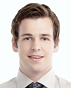 Forename
Surname
"Statement about"
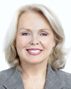 Logo
Forename
Surname
"Statement about"
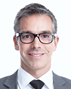 Logo
Forename
Surname
"Statement about"
Logo
Forename
Surname
"Statement about"
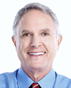 MR Elements
07 September 2015
108
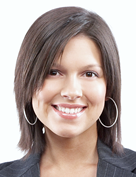 Erika Mustermann
089 123 456 567
mmustermann@munichre.com
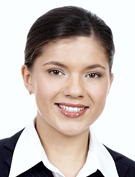 Erika Mustermann
089 123 456 567
mmustermann@munichre.com
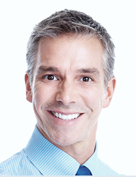 Max Mustermann
089 123 456 567
mmustermann@munichre.com
Text
Text
Text
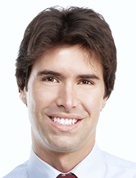 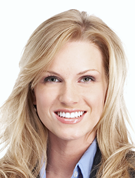 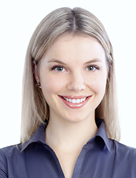 Max Mustermann
089 123 456 567
mmustermann@munichre.com
Erika Mustermann
089 123 456 567
mmustermann@munichre.com
Erika Mustermann
089 123 456 567
mmustermann@munichre.com
Text
Text
Text
MR Elements
07 September 2015
109
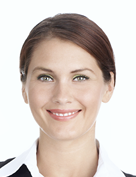 Erika Mustermann
089 123 456 567
mmustermann@munichre.com
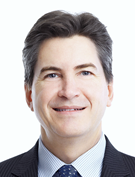 Max Mustermann
089 123 456 567
mmustermann@munichre.com
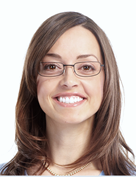 Erika Mustermann
089 123 456 567
mmustermann@munichre.com
Related case experience
Text
Text

Lorem ipsum dolor sit amet, consetetur sadipscing elitr, sed diam nonumy eirmod tempor invidunt ut labore et dolore magna aliquyam erat, sed diam voluptua.
Related case experience
Text
Text

Lorem ipsum dolor sit amet, consetetur sadipscing elitr, sed diam nonumy eirmod tempor invidunt ut labore et dolore magna aliquyam erat, sed diam voluptua.
Related case experience
Text
Text

Lorem ipsum dolor sit amet, consetetur sadipscing elitr, sed diam nonumy eirmod tempor invidunt ut labore et dolore magna aliquyam erat, sed diam voluptua.
Lorem ipsum dolor
At vero eos et
Sed diam voluptua
MR Elements
07 September 2015
110
Timeline 1
1
11
18
21
28
2
3
4
5
6
7
8
9
10
12
13
14
15
16
17
19
20
22
23
24
25
26
27
29
30
31
Text
Text
Text
Text
Text
Text
Text
Text
Text
Text
Text
Text
Text
Text
Text
MR Elements
07 September 2015
111
Timeline 2
2015
2016
2017
Header
Picture/Logo
Text
Text
Text
Text
2015
2016
2017
Header
Picture/Logo
Text
Text
Text
Text
2015
2016
2017
Header
Picture/Logo
Text
Text
Text
Text
MR Elements
07 September 2015
112
Timeline 3
2016
Text
Text
Text
2015
Text
Text
Text
2014
Text
Text
Text
MR Elements
07 September 2015
113
Timeline 4
January
December
2015
Template Rollout
February
November
October
March
April
September
August
May
July
June
MR Elements
07 September 2015
114
Timeline 5
Text
Text
Text
Text
Text
Text
Text
Text
Text
Text
Text
Text
Text
Text
Text
Text
Text
Text
2016
2017
2015
Text
Text
Text
Text
Text
Text
Text
Text
Text
Text
Text
Text
Text
Text
Text
Text
Text
Text
MR Elements
07 September 2015
115
Weekly project schedule
Monthly
Text
Weekly
Text
Monthly
Text
Monthly
Text
Monthly
Text
1
2
3
Module jour fixe (xx min)
Level 2
Level 3
Jour fixe (xx min)
Level 2
Level 3
Steering committee (xx min)
Level 2
Level 3
MR Elements
07 September 2015
116
Agenda
2
3
MR Elements
07 September 2015
117
Text
Text
Text
Text
Text
Text
Text
Text
Text
Text
Text
MR Elements
07 September 2015
118
Next Steps
Text
Text
Text
Text
Text
Text
Text
Text
Text
Text
Text
Text
Text
Text
Text
Text
MR Elements
07 September 2015
119
Text
Text
1
Text
Text
2
Text
Text
3
Text
Text
4
Text
Text
5
Text
Text
6
Text
Text
7
MR Elements
07 September 2015
120
Text
Text
1
Text
Text
2
Text
Text
3
Text
Text
4
Text
Text
5
Text
Text
6
Text
Text
7
MR Elements
07 September 2015
121
Proposed project budget
Text
Text
Text
Text
AB
Text
XX %
Text
Text
CD
Text
XX %
Text
EF
Text
XX %
Text
GH
Text
XX %
Text
AB
Text
XX %
Text
Text
Text
CD
Text
XX %
Text
EF
Text
XX %
Text
GH
Text
XX %
Text
AB
Text
XX %
Text
Text
Text
CD
Text
XX %
Text
EF
Text
XX %
Text
GH
Text
XX %
Text
AB
Text
XX %
Text
Text
Text
CD
Text
XX %
Text
EF
Text
XX %
Text
GH
Text
XX %
Text
AB
Text
CD
Text
EF
Text
GH
Text
MR Elements
07 September 2015
122
Proposed project budget
Text
Text
Text
Text
AB
Text
XX %
Text
Text
CD
Text
XX %
Text
EF
Text
XX %
Text
GH
Text
XX %
Text
AB
Text
XX %
Text
Text
Text
CD
Text
XX %
Text
EF
Text
XX %
Text
GH
Text
XX %
Text
AB
Text
XX %
Text
Text
Text
CD
Text
XX %
Text
EF
Text
XX %
Text
GH
Text
XX %
Text
AB
Text
XX %
Text
Text
Text
CD
Text
XX %
Text
EF
Text
XX %
Text
GH
Text
XX %
Text
AB
Text
CD
Text
EF
Text
GH
Text
MR Elements
07 September 2015
123
2
1
Text
Text
Lorem ipsum dolor sit amet, consectetuer adipiscing elit. Aenean commodo ligula eget dolor. Aenean massa. Cum sociis natoque penatibus et magnis dis parturient montes.
Lorem ipsum dolor sit amet, consectetuer adipiscing elit. Aenean commodo ligula eget dolor. Aenean massa. Cum sociis natoque penatibus et magnis dis parturient montes.
Text
4
3
Text
Text
Lorem ipsum dolor sit amet, consectetuer adipiscing elit. Aenean commodo ligula eget dolor. Aenean massa. Cum sociis natoque penatibus et magnis dis parturient montes.
Lorem ipsum dolor sit amet, consectetuer adipiscing elit. Aenean commodo ligula eget dolor. Aenean massa. Cum sociis natoque penatibus et magnis dis parturient montes.
MR Elements
07 September 2015
124
Text
Text Text Text
Text
Text
Text Text Text
Text Text Text
Database
Text
Text
Text Text Text
Text Text Text
Text
Text Text Text
MR Elements
07 September 2015
125